Національний склад населення України, особливості та регіональні відмінності.           Етнічні групи
Бартош Є.М.
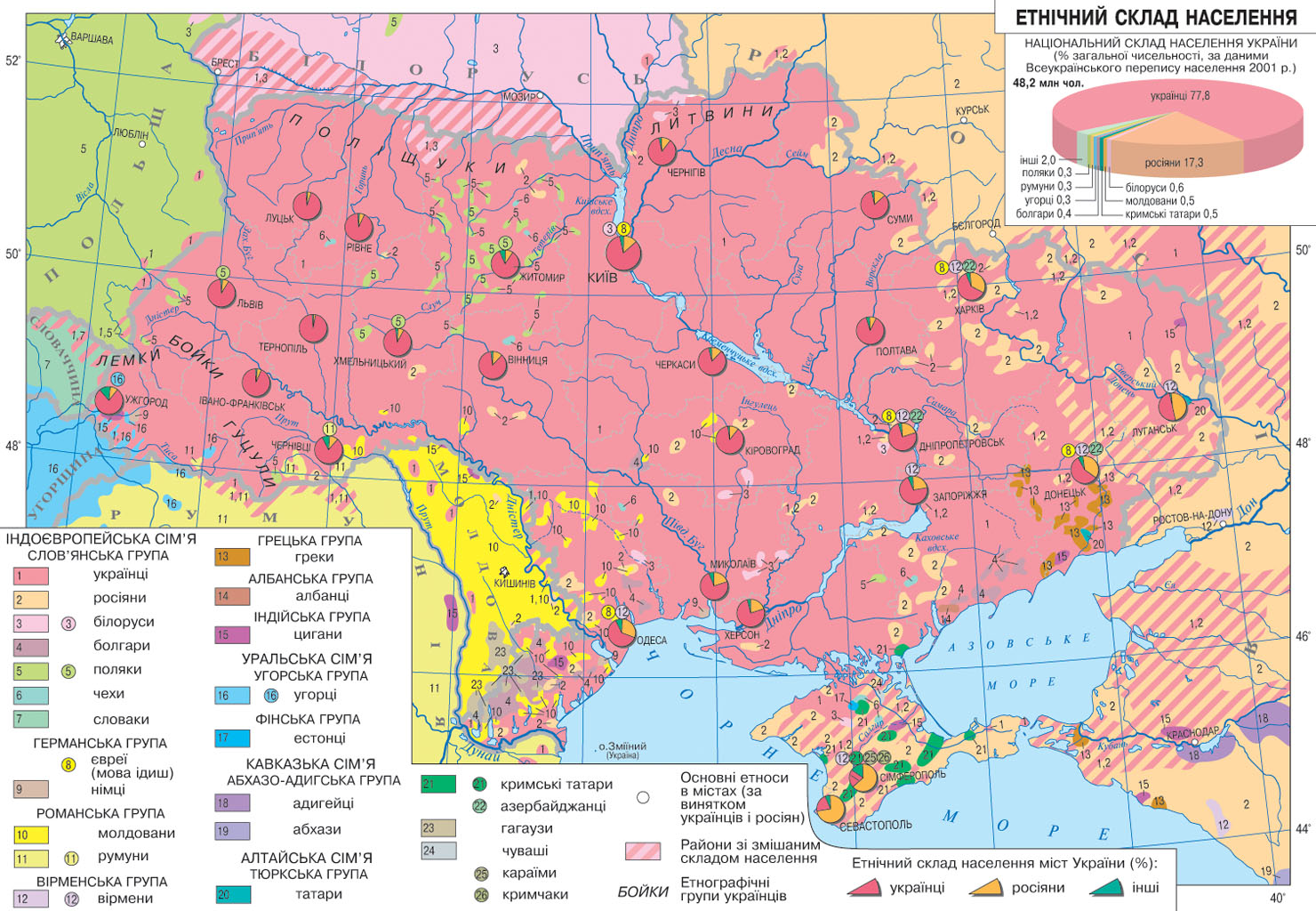 Національний склад населення України
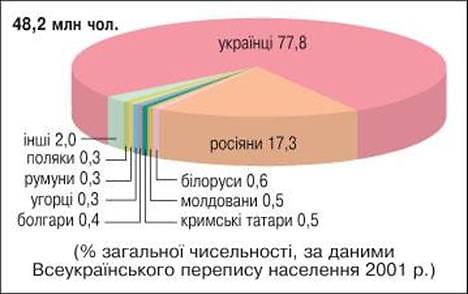 Національні та етнічні меншини в Україні
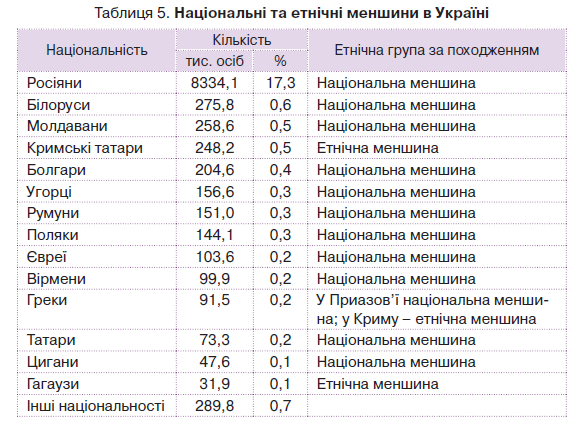 Зміна  національного складу населення України
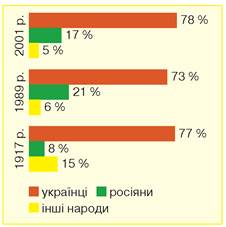 Зміна національного складу населення України
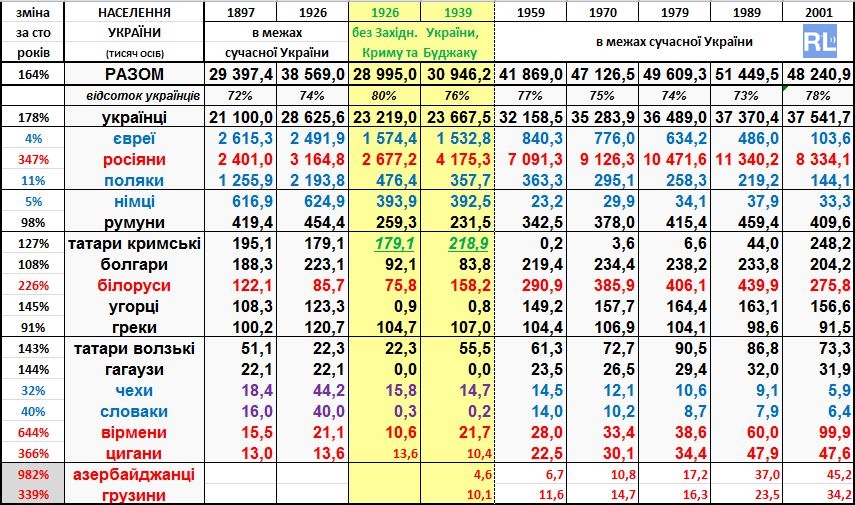 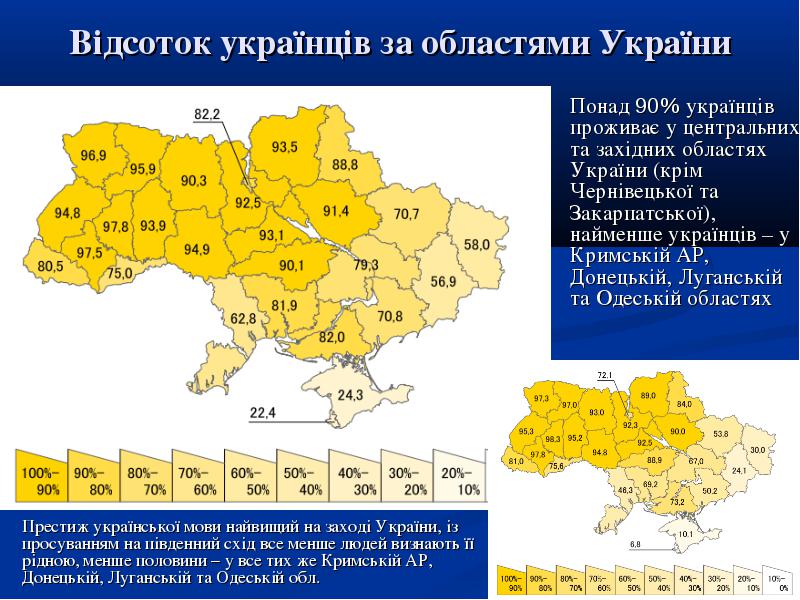 Етнічний склад населення в окремих областях
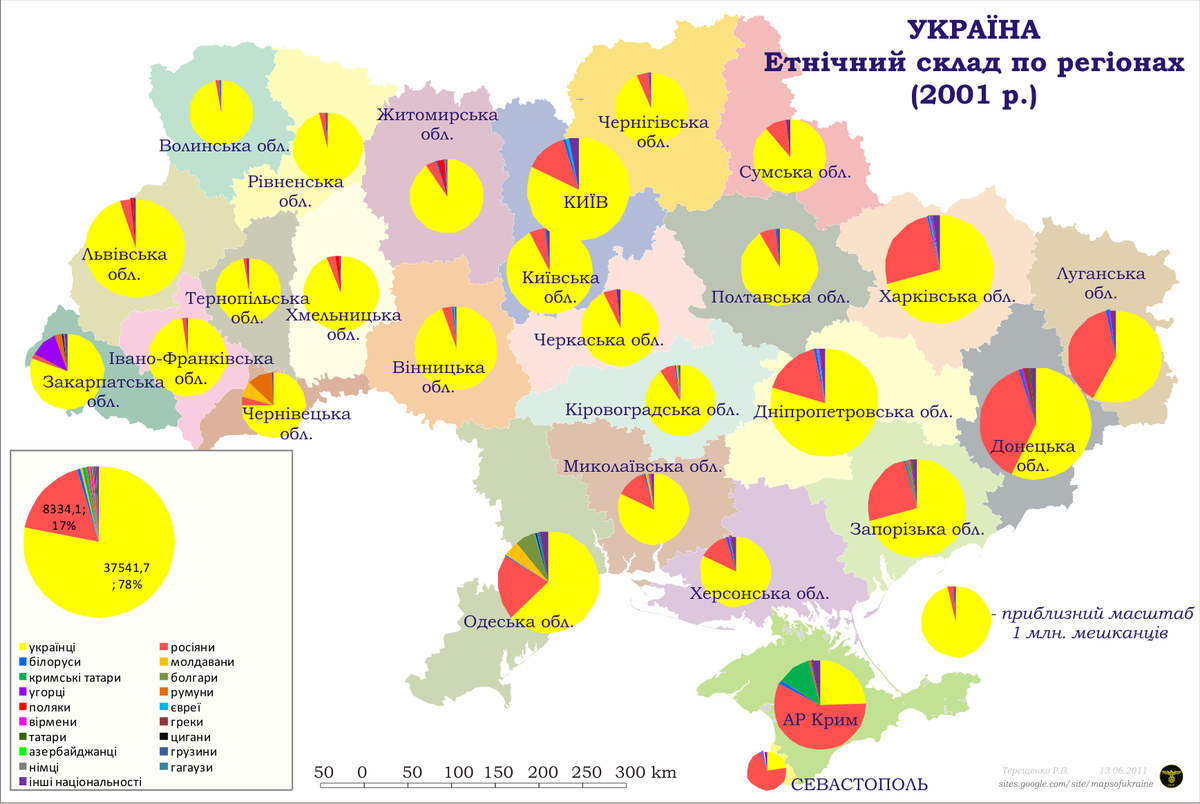 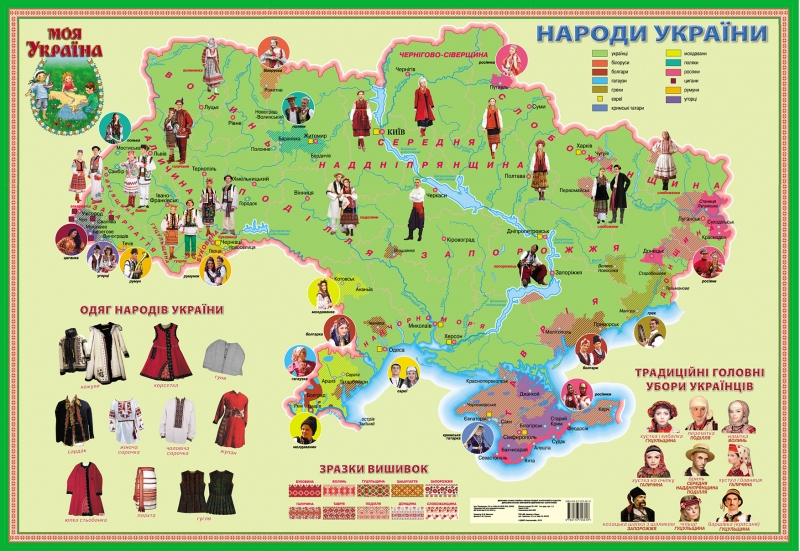 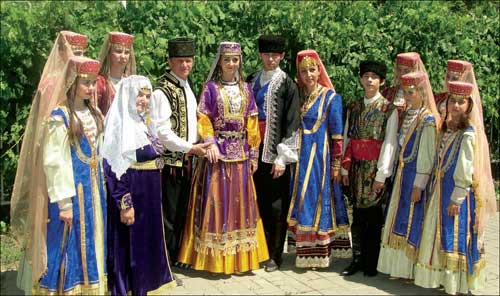 Кримські татари
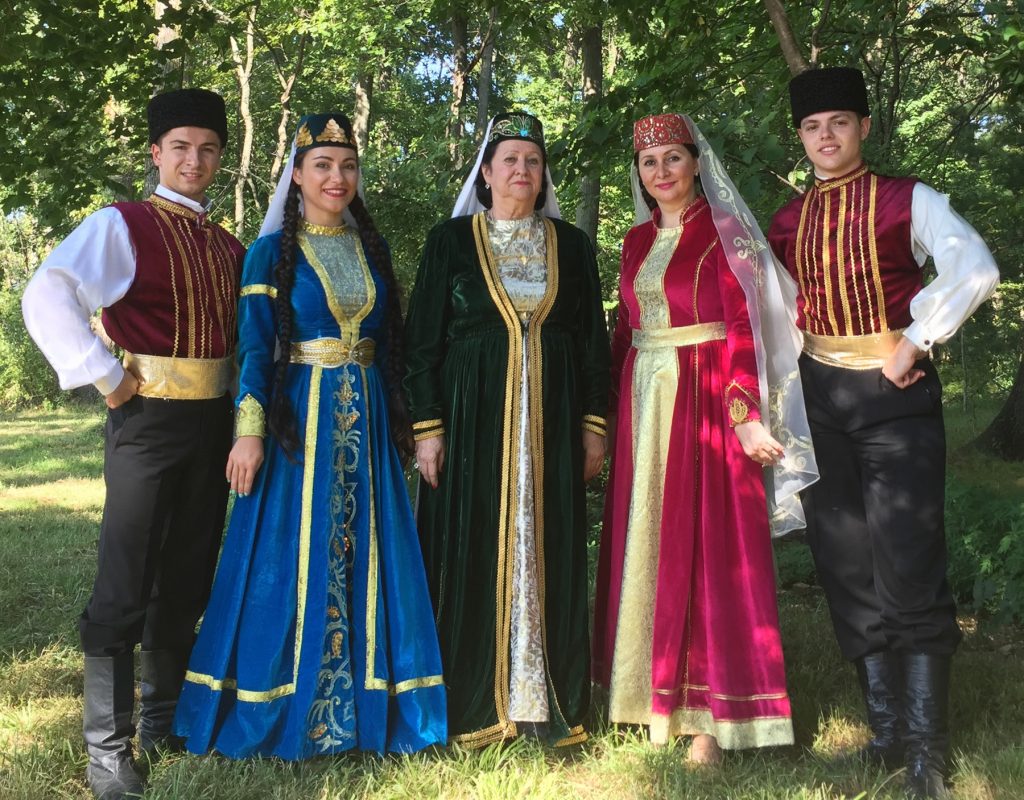 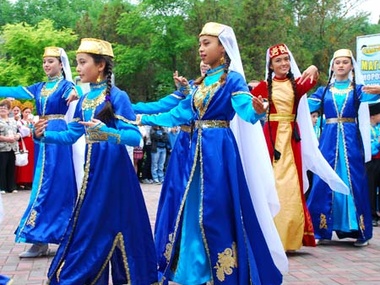 Гагаузи
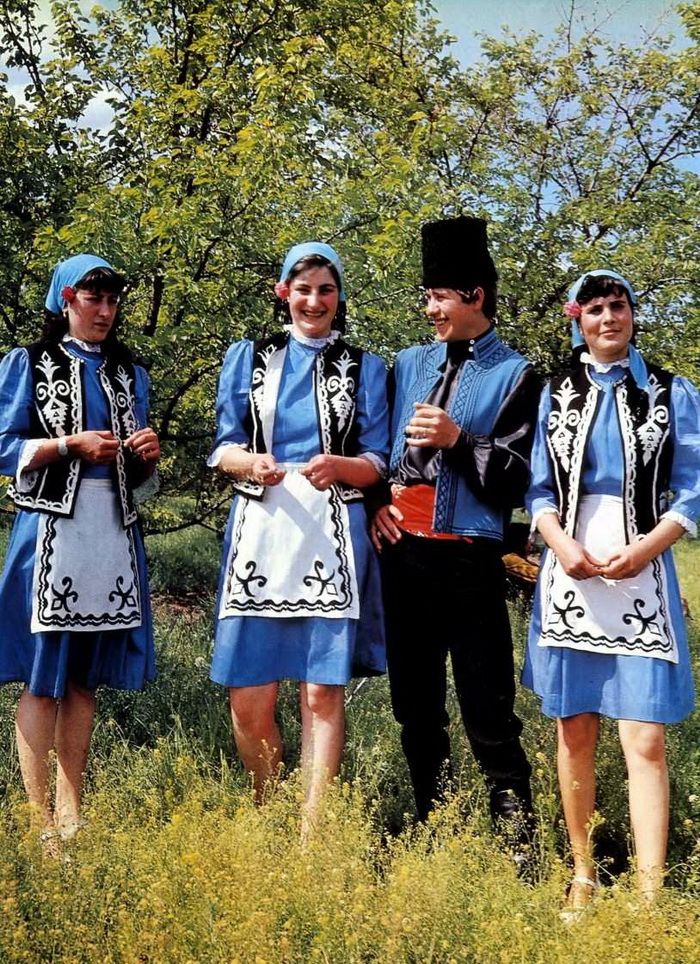 Караїми
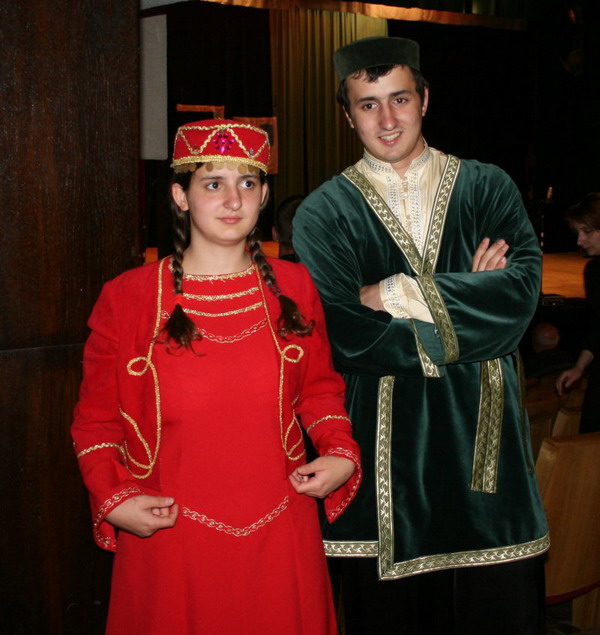 Білоруси
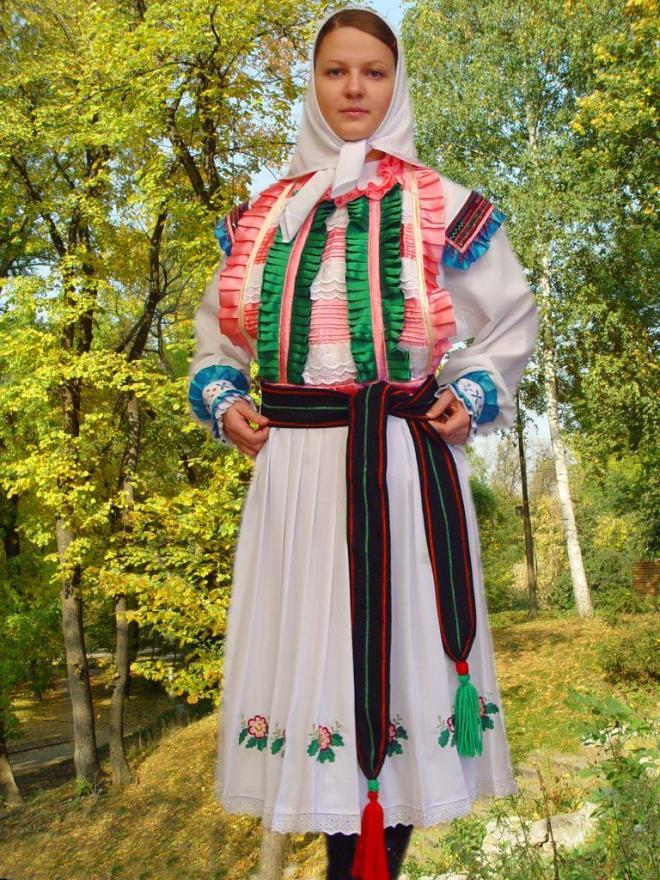 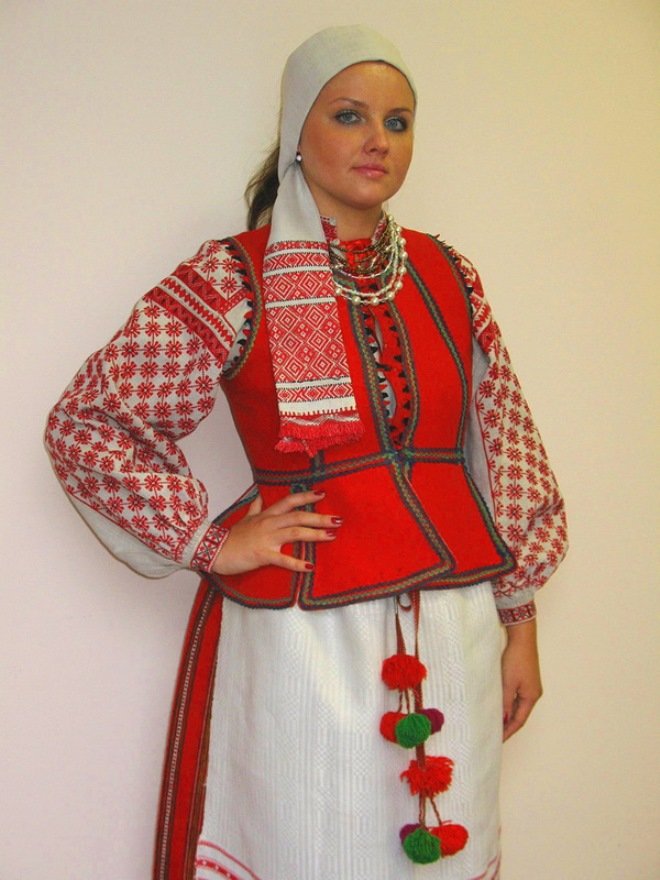 Угорці
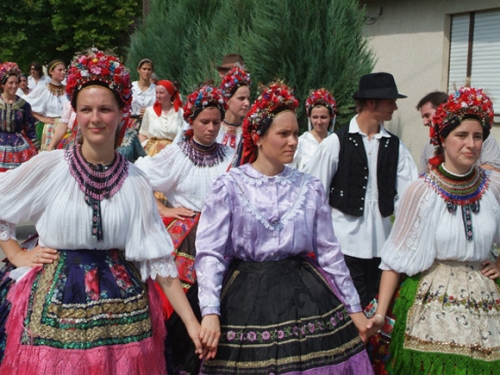 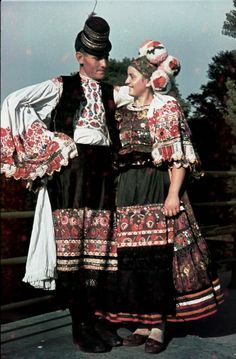 Румуни
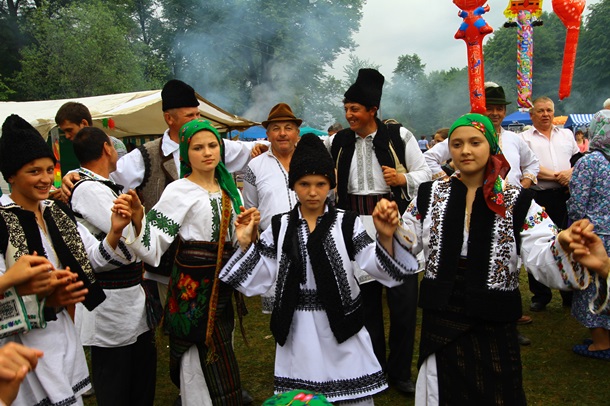 15
Молдавани
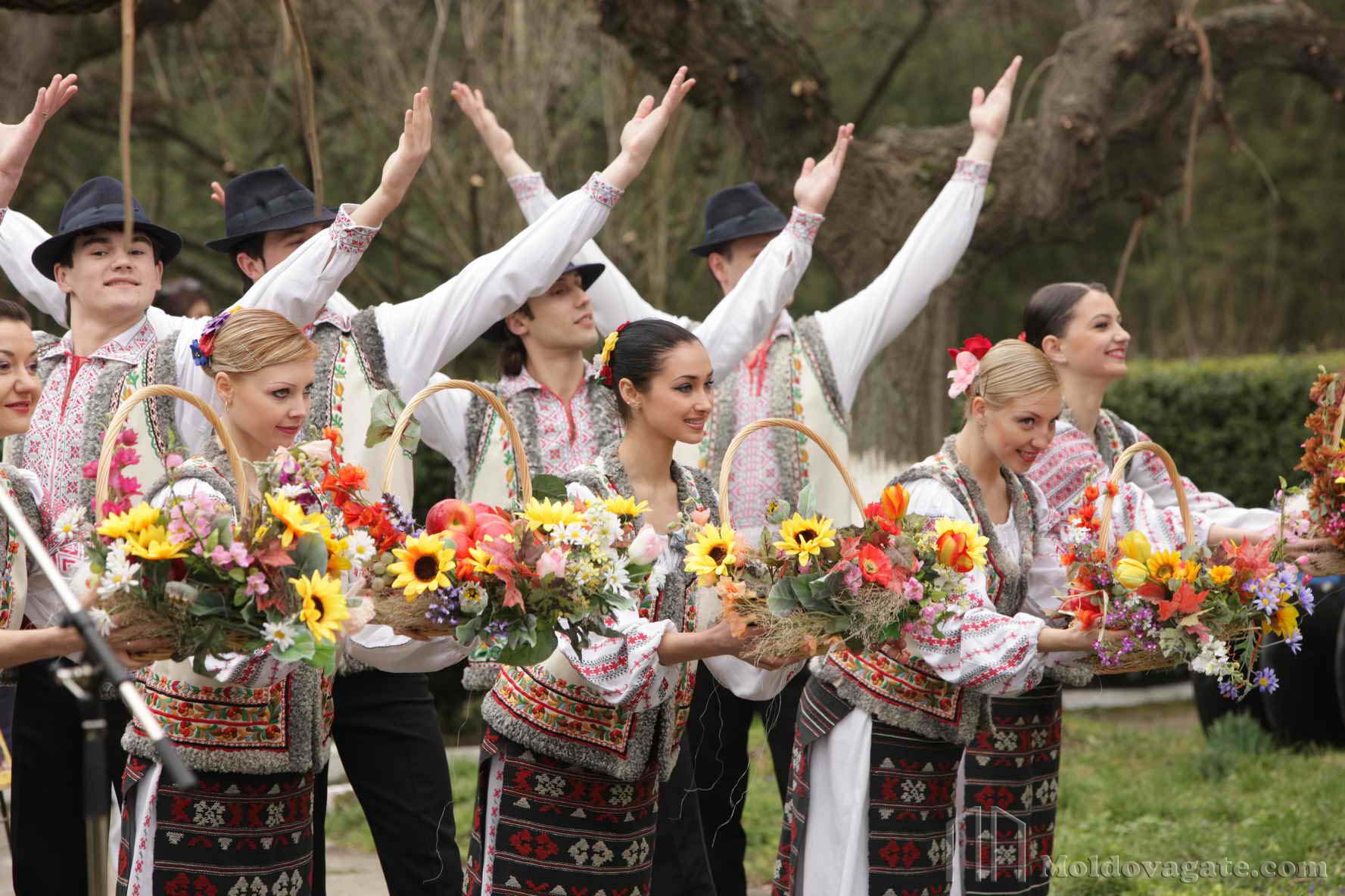 16
Поляки
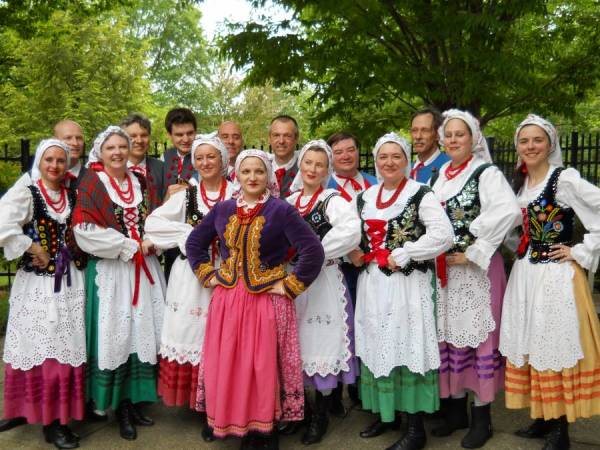 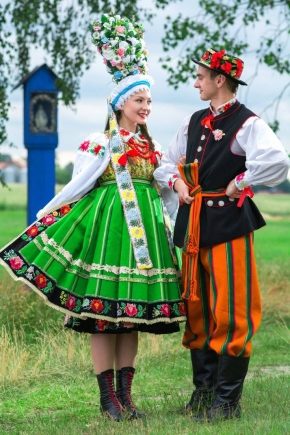 17
Болгари
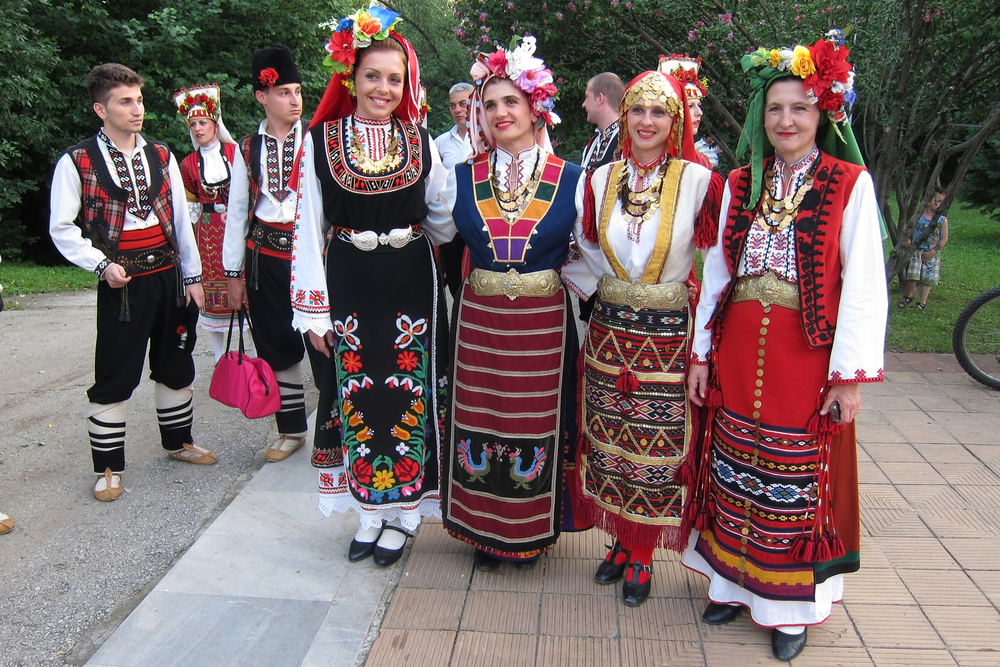 18
Євреї
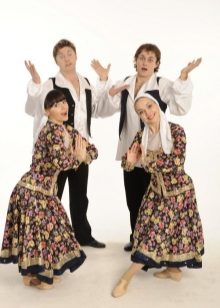 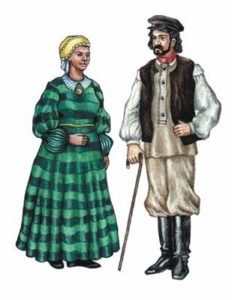 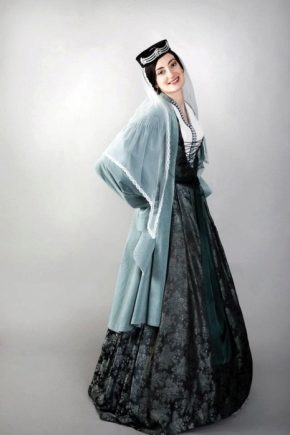 Греки
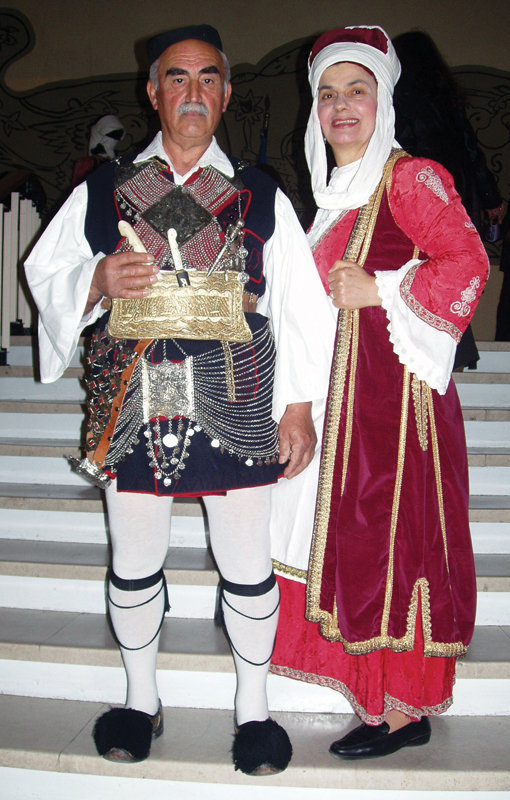 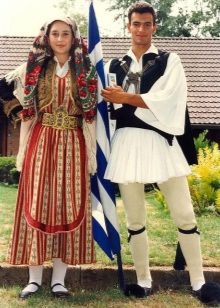 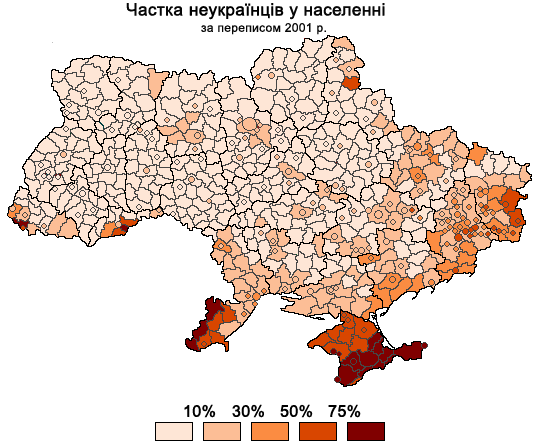 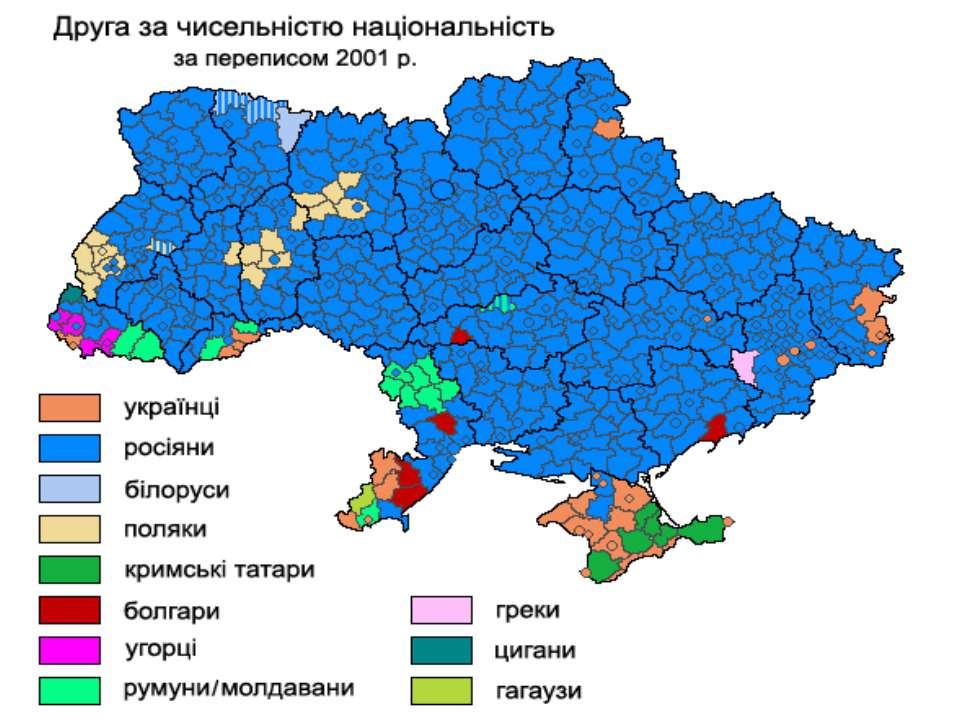 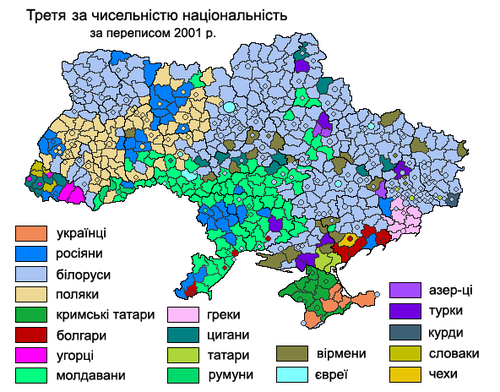 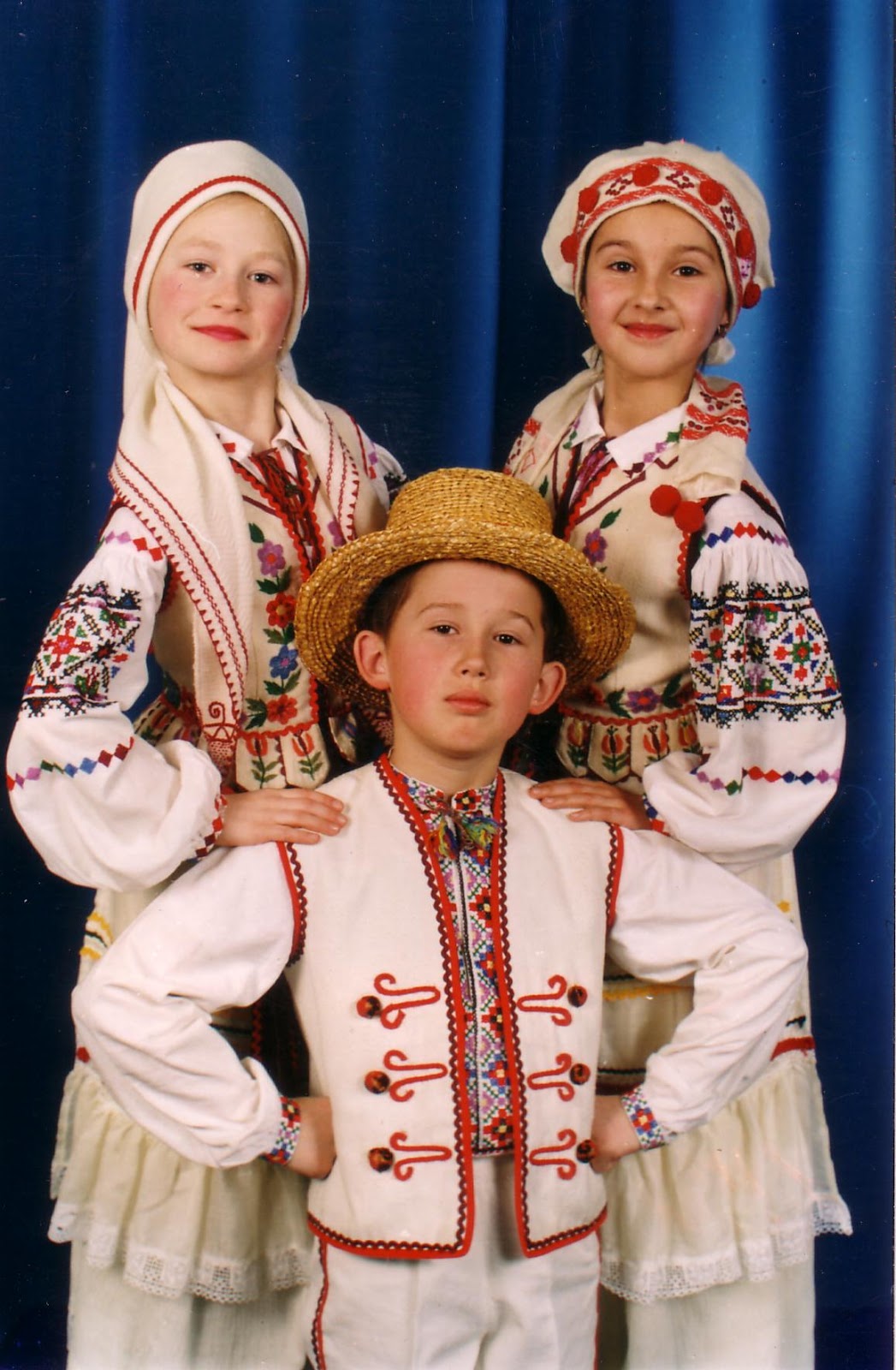 Бойки
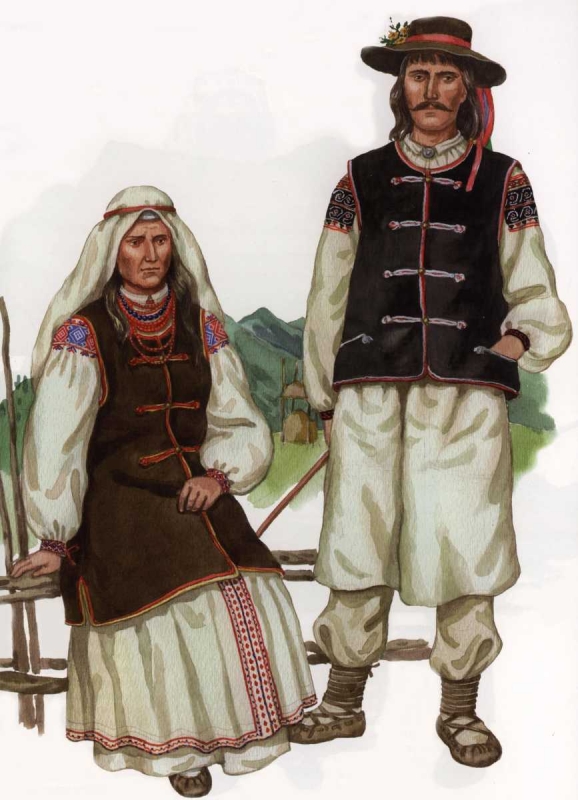 24
Лемки
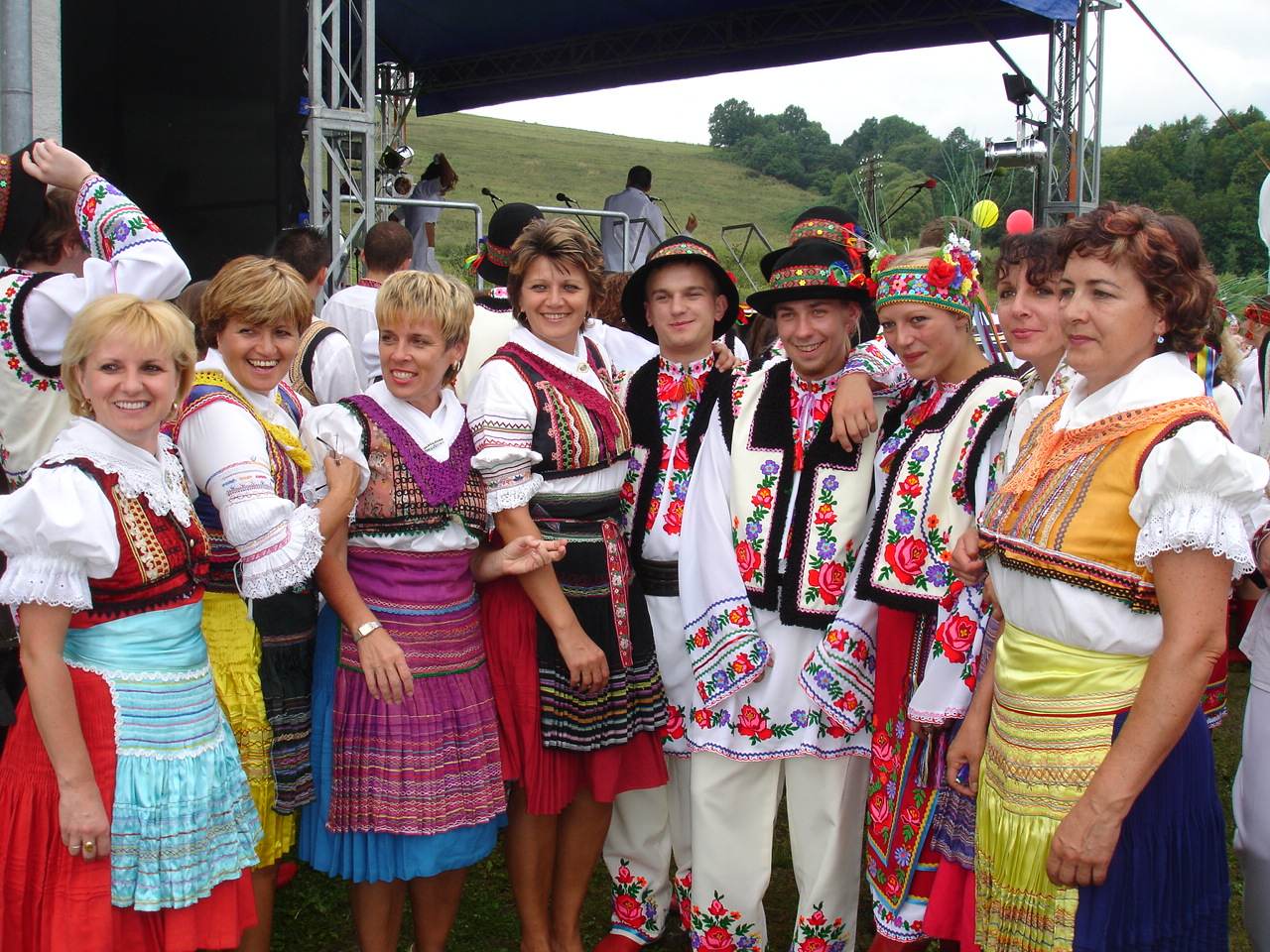 25
Гуцули
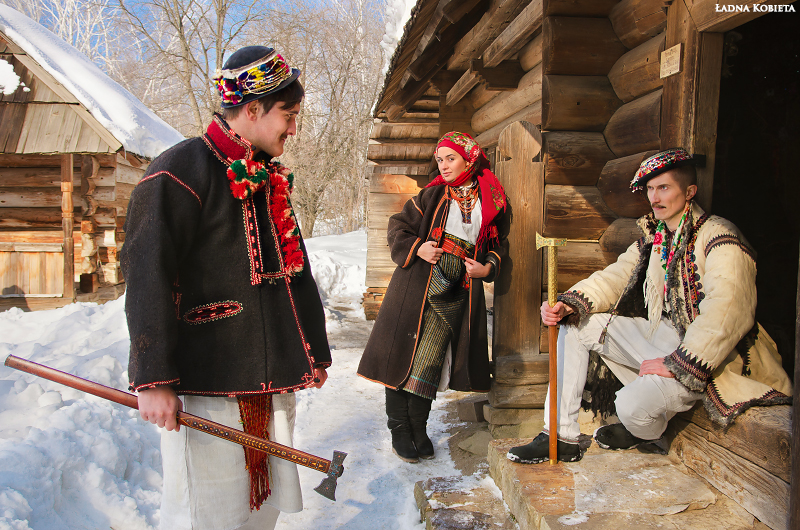 26
Домашнє завдання
Опрацювати § 54, вивчити терміни, національний склад населення України, особливості та регіональні відмінності,   етнічні групи